JANE
DOE
MOBILE: 222 333 444
EMAIL: MAIL@MAIL.COM
WEBSITE: HTTP//WWW.WEBSITE.COM
NATIONALITY: ENGLISH
ADDRESS: 12 Regent Street Y200 New-York, NY
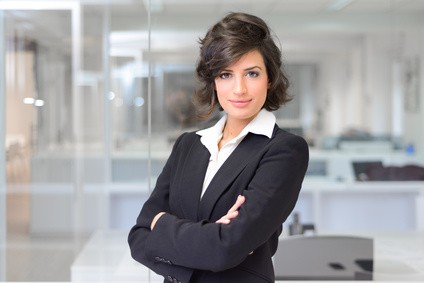 PROFESSIONAL TITLE
Lorem ipsum dolor sit amet, consectetur adipiscing elit. Quisque pulvinar sit amet turpis ut consequat. Lorem ipsum dolor sit amet, consectetur adipiscing elit. Quisque pulvinar sit amet turpis ut consequat.